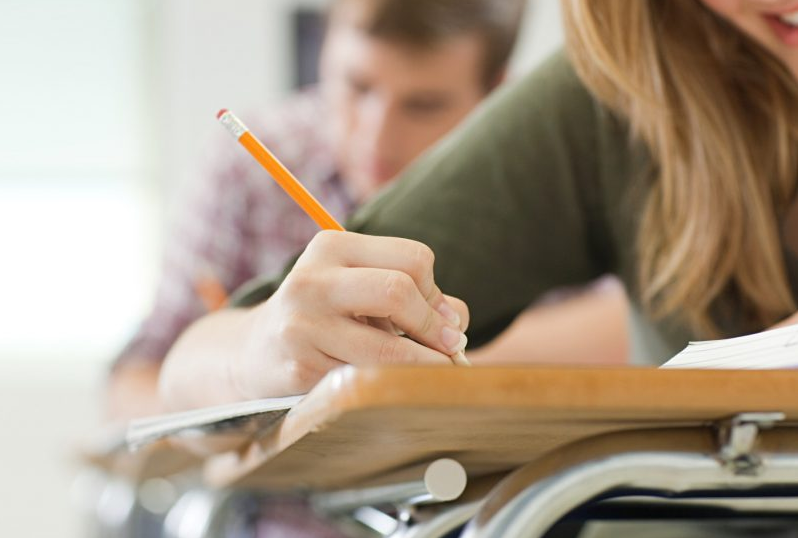 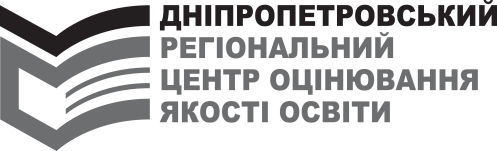 Результати 
ЗНО 2018
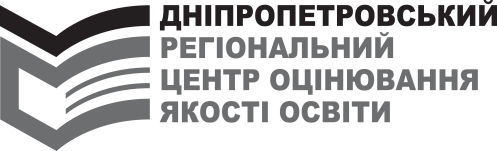 Терміни оголошення результатів:
– до 15.06.2018 – з математики, української мови і літератури, іспанської, німецької, французької, англійської мов, біології;
– до 21.06.2018 –з історії України, географії, фізики, хімії.
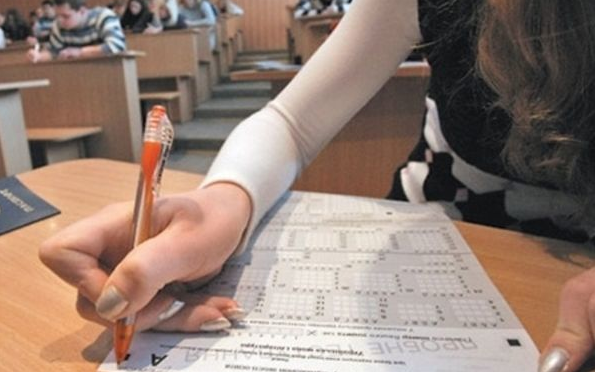 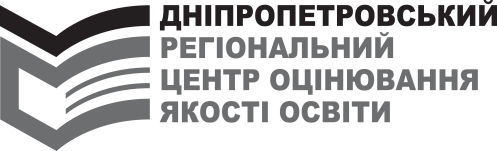 Розміщення результатів
На «Інформаційних сторінках» учасників ЗНО  сайту УЦОЯО:
 у шкалі 1-12 балів – оцінки ДПА
у шкалі 100-200 балів – рейтинговий результатз усіх успішно складених предметів ЗНО

Роздруковується учасником ЗНО самостійно
У сервісі «Керівникам навчальних закладів» сайту УЦОЯО:
 у шкалі 1-12 балів – відомості оцінок ДПА

Роздруковуються закладом освіти
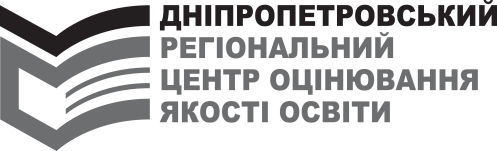 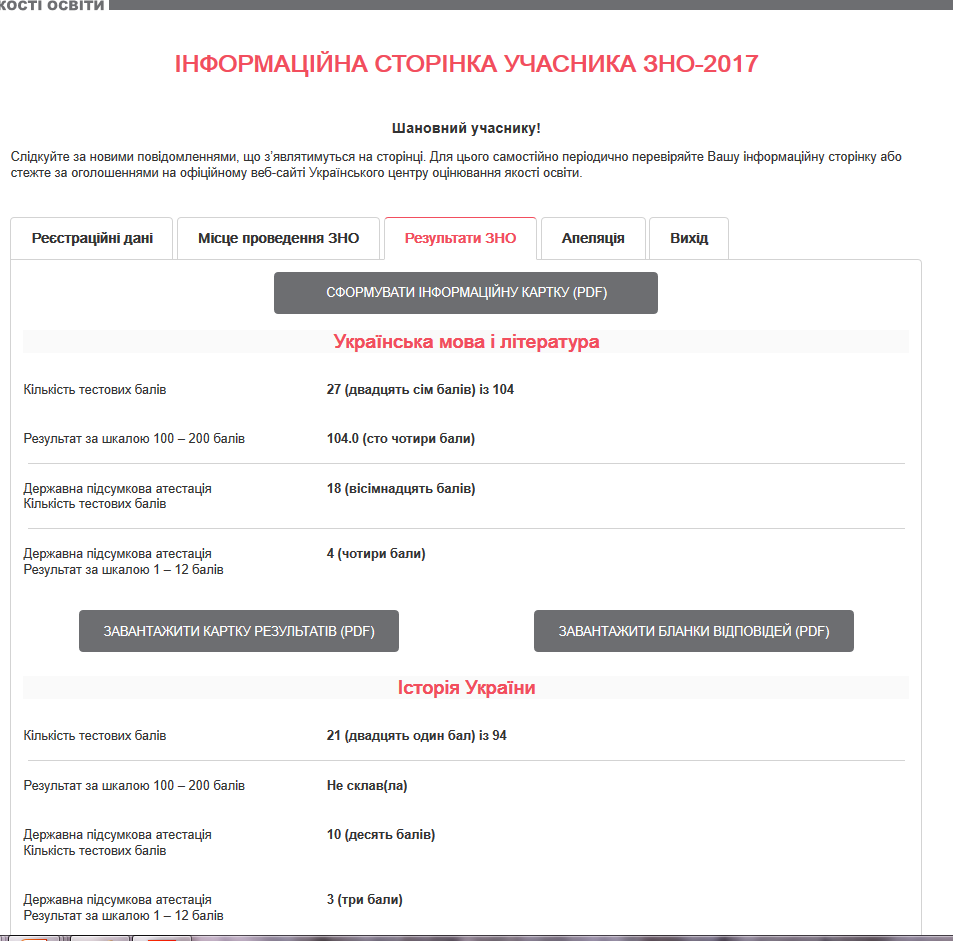 Приклад розміщення результатів на інформаційній сторінці учасника ЗНО
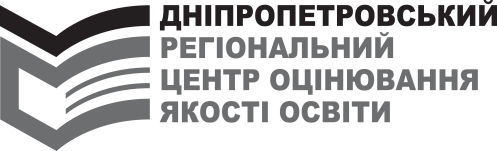 ВИЗНАЧЕННЯ РЕЗУЛЬТАТІВ ЗНО 2018
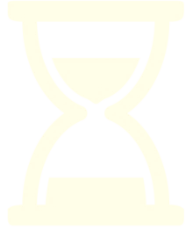 Відбуватиметься експертним шляхом. Для формування рейтингового результату в шкалі 100 – 200 балів спочатку буде встановлюватися поріг «склав/не склав» для кожного з предметів тестування, тобто визначатиметься мінімальна кількість (сума) тестових балів з певного навчального предмета, отримання яких надає учаснику ЗНО право на участь в конкурсному відборі під час прийому до ВНЗ.
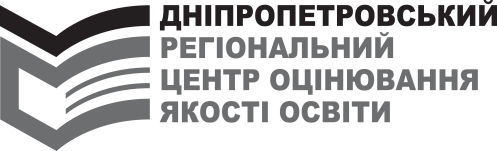 Учасники ЗНО, які НЕ МАТИМУТЬ РЕЗУЛЬТАТІВ (отримають результат «не склав») не зможуть використати результати ЗНО з цих предметів для вступу до ВНЗ.
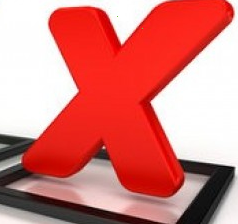 Результат ЗНО відсутній – «не склав».
Не може бути використаний для вступу до ВНЗ.
Результат ЗНО за шкалою від 100 до 200 балів. 
Використовується для вступу до ВНЗ.
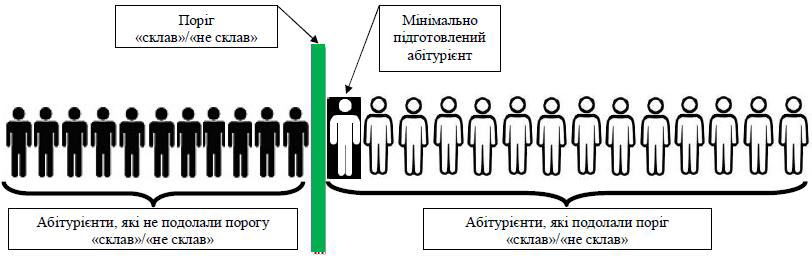 Результат ДПА від 1 до 12 балів. Використовується для отримання атестату про повну загальну середню освіту. Для вступу до ВНЗ не використовується.
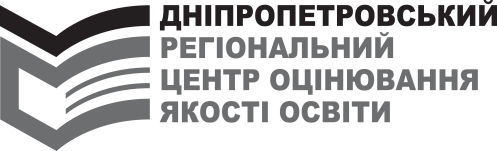 Поріг «склав/не склав» для кожного з предметів тестування визначається окремою фаховою групою, тому, як правило, може бути різний!
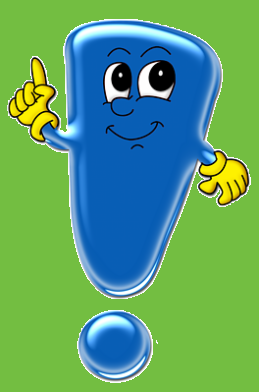 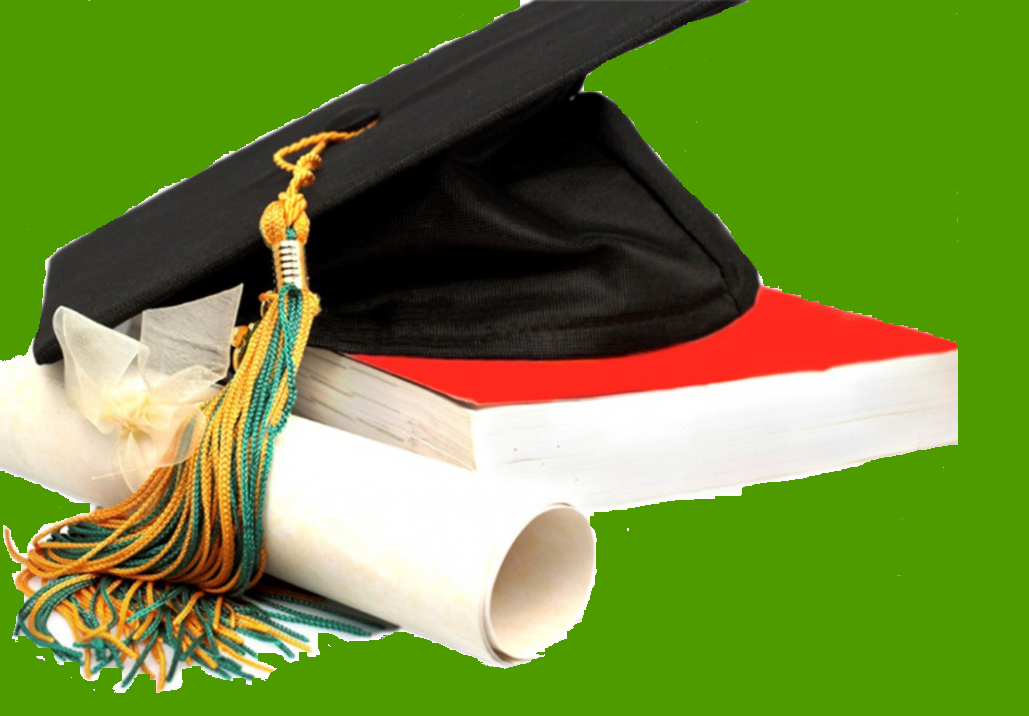 Бажаємо успіхів 
та дякуємо за увагу!